CS548 Spring 2016
Showcasing work by Netzer, Feldman, Goldberg, Fresko on "Mine Your Own Business: Market-Structure Surveillance Through Text Mining"
Huayi Zhagn and Haiyan Liang
References
Netzer O, Feldman R, Fresko M. “Mine Your Own Business: Market-Structure Surveillance Through Text Mining”. Marketing Science, 31(3), 521-43. 2012.

“Conditional random field”. Wikipedia: The Free Encyclopedia. Wikimedia Foundation, Inc., 19 Mar 2016. Web. 02 April 2016. <https://en.wikipedia.org/wiki/Conditional_random_field>
Agenda
Opportunities and challenges of mining consumer content online
Objective of research
Dataset used in the research
Text mining methodology
Two Empirical Applications-Sedans Forum & Diabetes Drug Forum
Mining Consumer-Generated Content
Abundant information posted by consumers online media
Forums, blogs, product reviews

Firms can gain a better understanding of
Marketing opportunities
Market structure
Competitive landscape
Competitors’ products
Consumer-Generated Content is both a blessing and a curse
Significant increase of data scale make information difficult to track and quantify
Consumer data is unstructured and primarily qualitative
Noise can make it impractical to quantify and convert data into useable information
Objective
In the author's word, “Utilize large-scale, consumer –generated data on the web to allow firms to understand consumer’s top-of-mind associative network of products and the implied market structure insights”
Data Set Used for Sedans Forum
Sedans Forum on Edmunds.com on 02/13/07







Look for co-occurrences between
Car brands
Car models
Car brand or a model and a term used to describe it
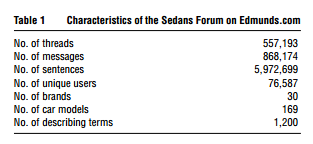 Data Set Used for Diabetes Drug Forums
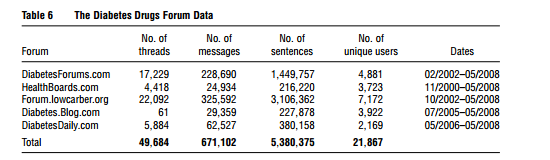 Used forums to assess consumers’ discussions about 



“adverse drug reaction(ADR)”
Authors’ Text Mining Methodology
Web Page Downloading
HTML  Cleaning
Information Extraction
Chunking
Identification of semantic relationships
Text Mining Methodology-Cont.
Information Extraction
Through conditional random field (CRF) approach trained on a small, manually tagged training set 
Rule-based approach to fine-tune the terms
High recall and precision achieved
Conditional Random Fieldin Wikipedia
A class of statistical modelling method often applied in pattern recognition and machine learning, where they are used for structured prediction. 
CRF is a math concept means a pattern that similar result would happen when given similiar condition.
Could encode known relationships between observations and construct consistent interpretations. 
Often used for labeling or parsing of sequential data, such as natural language text or biological sequences and in computer vision
Measures of Co-Occurrence
Lift
Ratio of the actual co-occurrence of two terms to the frequency of what we would expect
Alternative Measures of Similarity
Jaccard index

Salton Cosine

Pearson Correlation


TF-IDF
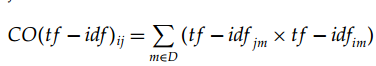 Correlations Among Different Measures
Empirical Applications-Sedans Forum
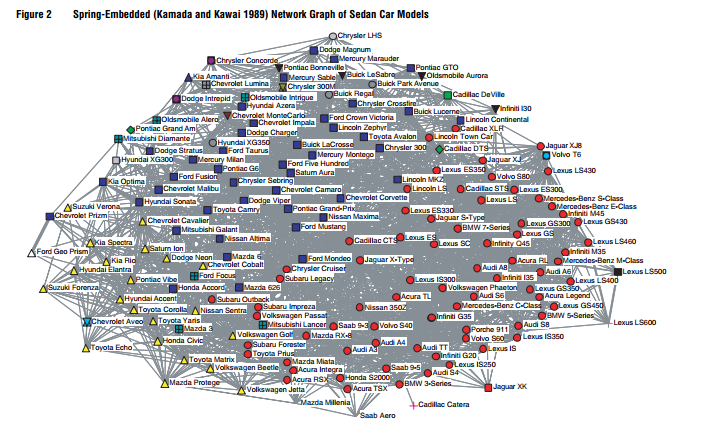 Clustering from Sedans Forum
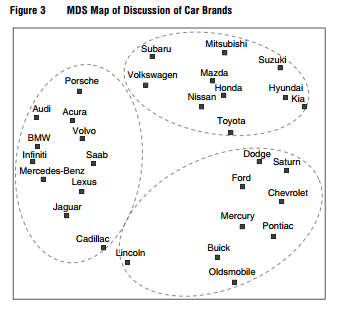 Validated from Actual Marketing Survey Data
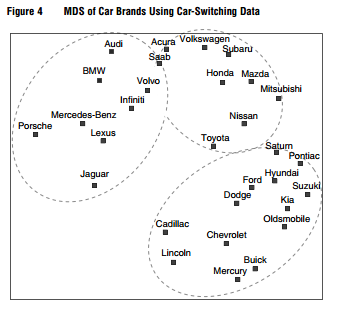 Cadillac Case
Cadillac Case
Commonly Discussed Terms in Sedan Forum
Commonly Discussed Problems in Sedan Forum
Empirical Applications-Diabetes Drug Forums
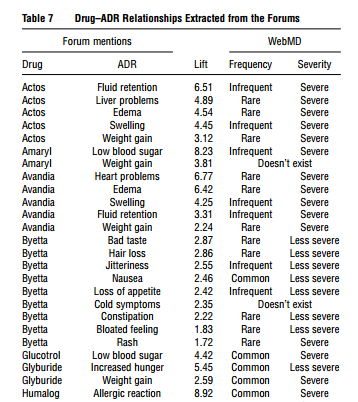 Conclusions
Use text mining to overcome the difficulties involved in extracting and quantifying the online consumer-generated data
Use network analysis tool to covert the minded relationships into co-occurrence among brands or between brands and terms
Proposed approach validated with actual marketing survey and formal media data